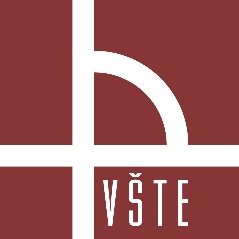 Vysoká škola technická a ekonomická 
Ústav technicko-technologický
Porovnání destruktivní a nedestruktivní metody zkoušení kůže v souladu s požadavky automotive standardů ve vybrané spolenčnosti Yanfeng International Automotive Technology Czechia
Vedoucí: Ing. Marcel Beňo, Ph. D.
Podnikový zadavatel práce: Ing. Viktor Vacho
Jméno a příjmení autora:
Pavel Chocholoušek, 2023
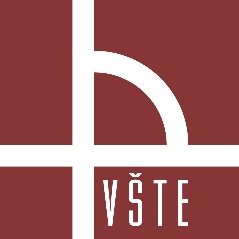 Osnova
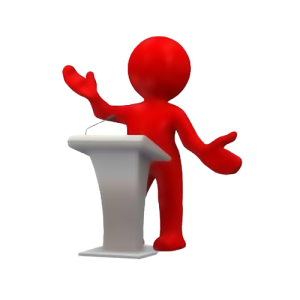 Cíl práce
Scooring nominálních kůží v AB oblasti
Měření nominálních kůží DT a NDT metodami
Vyhodnocení a porovnání měření
Drop Tower test
Výsledek práce
Cíl práce
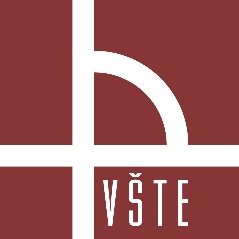 Yanfeng International Automotive Technology Czechia

Cílem práce je zhodnocení problematiky destruktivní a nedestruktivní metody zkoušení kůže  v  souladu s požadavky automotive standardů ve vybrané společnosti Yanfeng International Automotive Technology Czechia, která se zabývá výrobou palubních desek do automobilů tovární značky Mercedes, Porsche a Škoda.
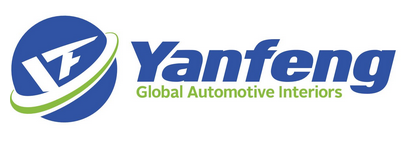 Scooring nominálních kůží v AB oblasti
Celkem 10 testových kůží
11 kontrolních bodů
Kůže pro nový model Palub. desky
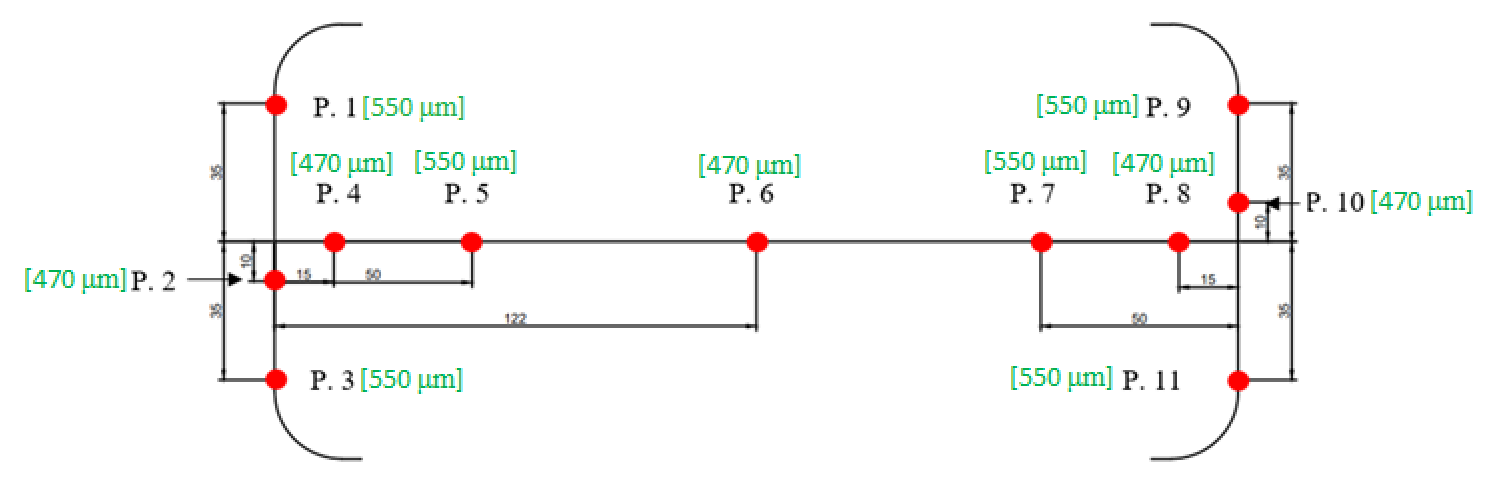 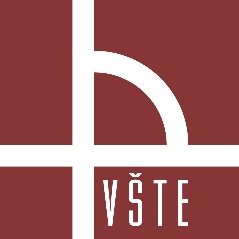 Scooring nominálních kůží v AB oblasti
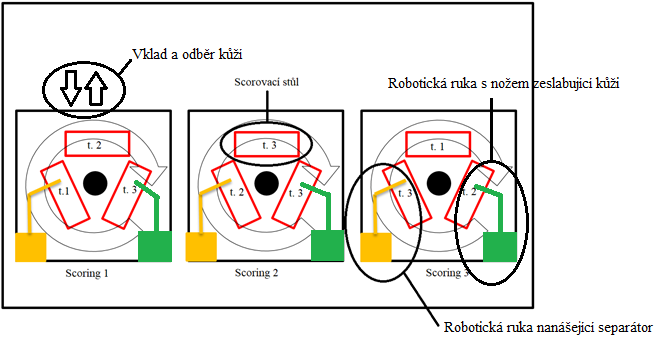 Proces zeslabování kůže
Zeslabení části průřezu tloušťky
Strojní automatické zeslabení
Metoda Cold knife + separátor
Důvod zeslabení:
Bezproblémové proražení airbagového polštáře 
palubovou desku v AB oblasti.
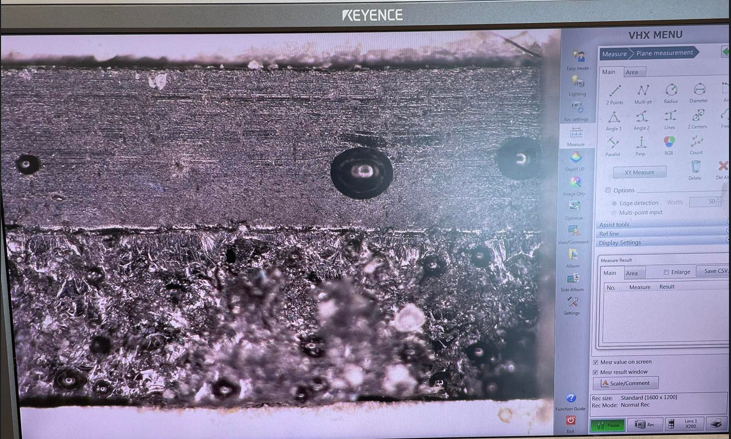 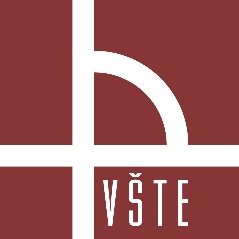 Nástroje pro měření
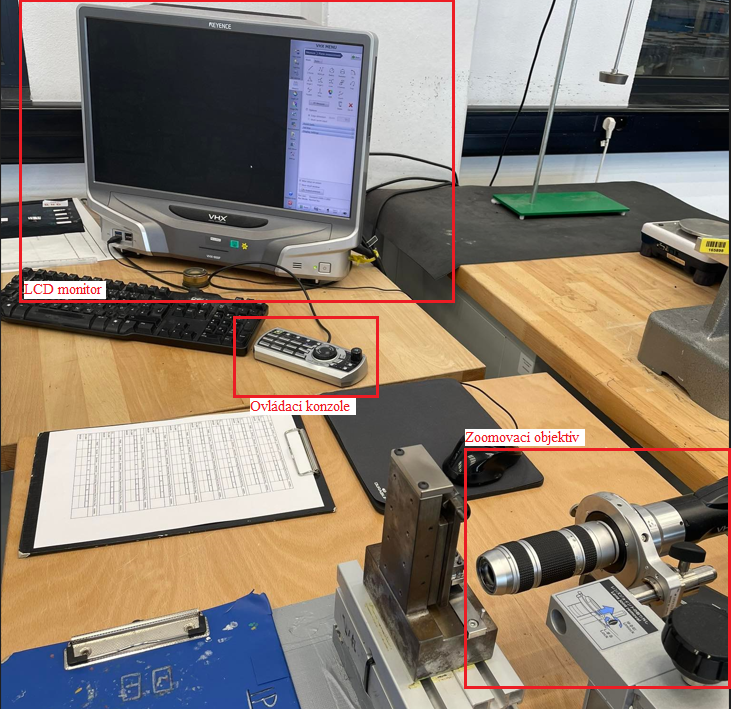 Digitální mikroskop KEYENCE VHX 900F

Zvětšení 200x

Příslušenství a přípravky pro DT metodu

Příslušenství a přípravky pro NDT metodu
Měření NDT metodou
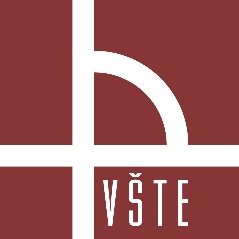 Kontrola zeslabené oblasti jako celku
Princip kontroly:
Naměření celkové tloušťky kůže Tloušťkoměrem
Měření výšky PROŘÍZNUTÉ části
Celková tl. – proříznutá tl. = zbytková tl.
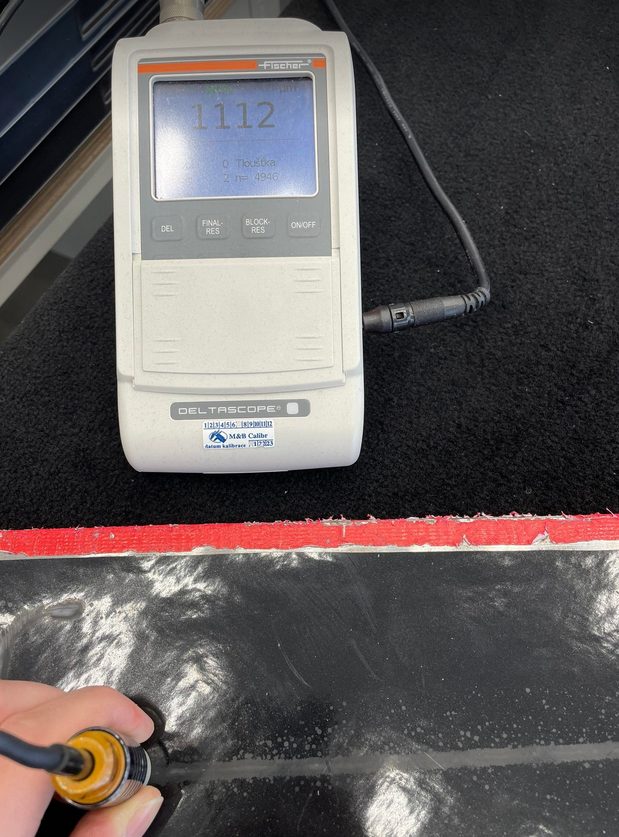 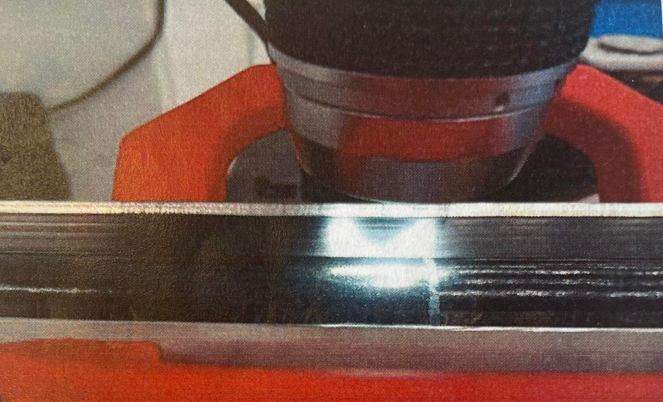 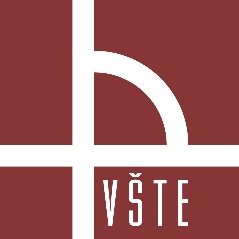 Měření NDT metodou
Měření NDT metodou
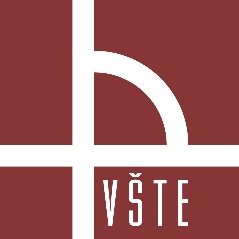 Měření DT metodou
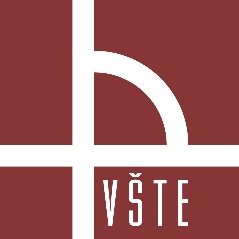 Kontrola vyříznutých vzorků z kůže
Princip kontroly:
Příprava testových vzorků
Měření zbytkové tloušťky
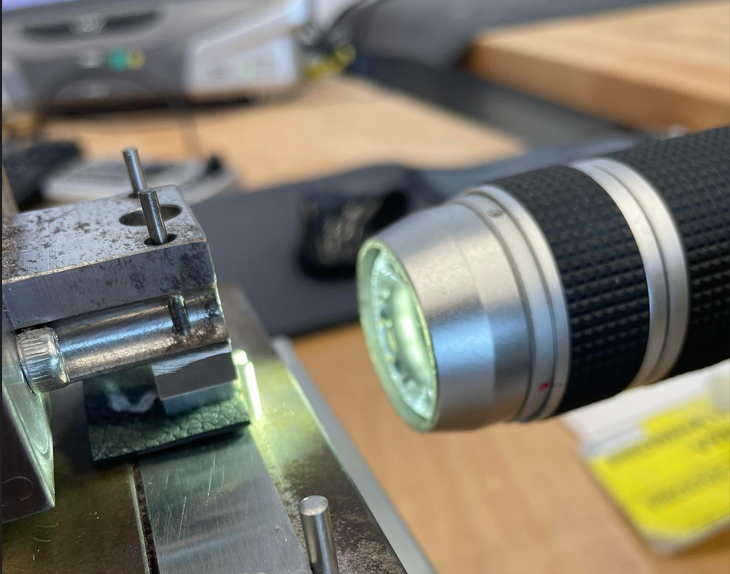 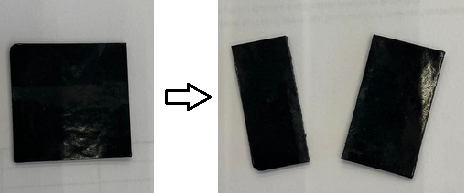 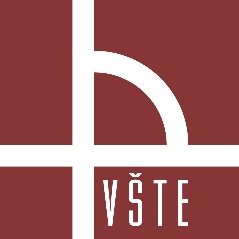 Měření DT metodou
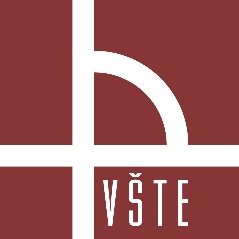 Vyhodnocení a porovnání měření
Vhodná metoda: DT metoda měření
Vyhodnocení a porovnání měření
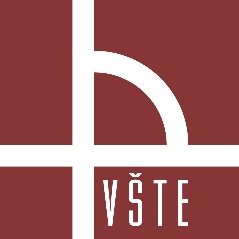 Závislost tloušťky na Drop Tower testu
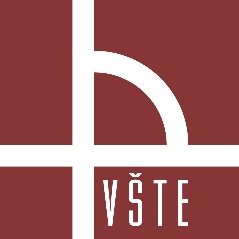 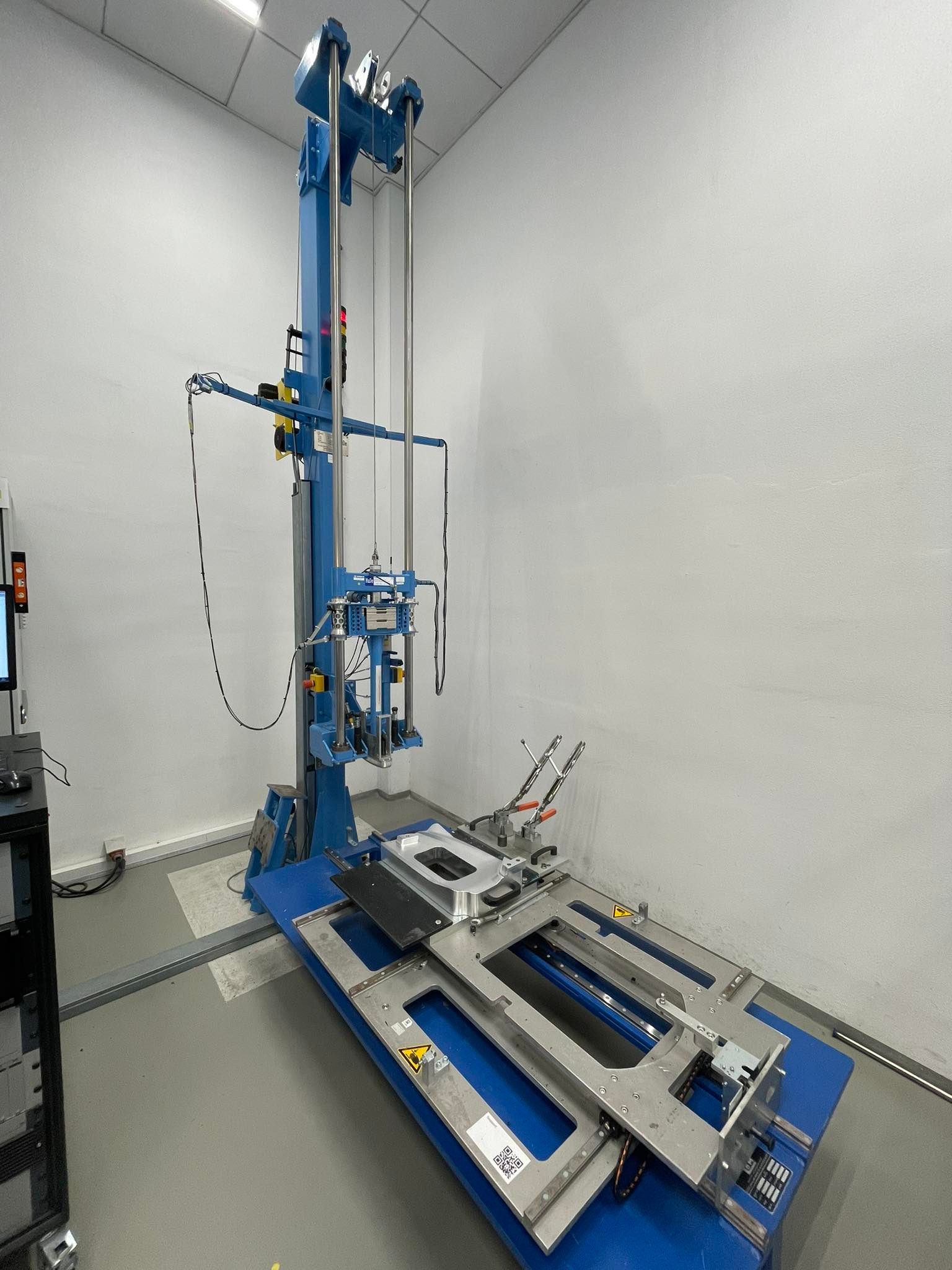 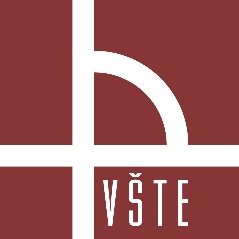 Drop Tower Test
Zvětšení zbytkové tloušťky o 150 μm
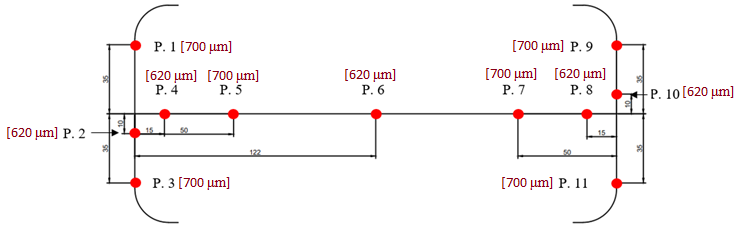 Drop Tower Test
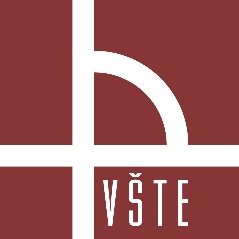 Zvětšení zbytkové tloušťky o každý 1 μm: 
1) Zvětšení síly o 9 N  
2) Zvětšení potřebné Energie o 0,083 J
Výsledek práce
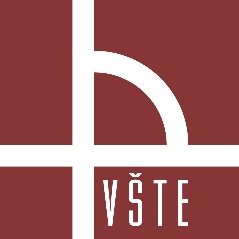 Volba vhodné metody měření

Zjištění závislosti mezi zbytkovou tloušťkou/silou/energií

Srovnání měření školní vůči závodní laboratoři 

Návrh opatření kalibrace pracovníků
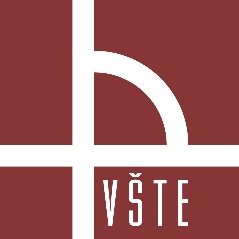 Děkuji za pozornost
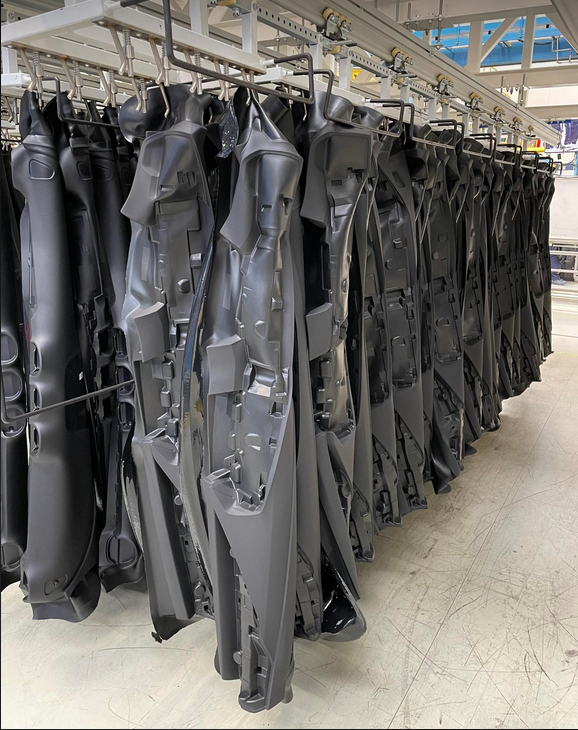 Vedoucí: Ing. Marcel Beňo, Ph. D.
Podnikový zadavatel práce: Ing. Viktor Vacho
Jméno a příjmení autora:
Pavel Chocholoušek, 2023
Otázky vedoucího a oponenta práce
Prostor pro dotazy